POEM
Our Family Comes From Around The World…..
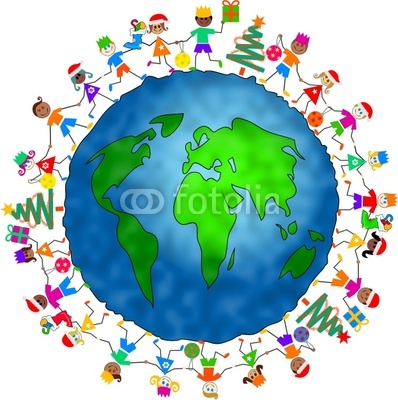 Our hair is straight
Our hair is curled
Our eyes are brown
Our eyes are blue
Our skins are different colours too
We`re boys and girls
We`re big and small
We`re short and tall
We`re young and old
We`re everything that we can be
And still we are a family
We laugh and cry
We work and play
We help each other every day
The world is a lovely place to be
Because we are a family
[Speaker Notes: ``````````````````````````````````````````````````````````````````````````````````````````````````````````````````````````````````````````````````````````````````````````````````````````````````````````````````````````````````````````````````````````````````````````````````````````````````````````````````````````````````````````````````````````````````````````````````````````````````````````````````````````````````````````````````````````````````````````````````````````````````````````````````````````````````````````````````````````````````````````````````````````````````````````````````````````````````````````````````````````````````````````````````````````````````````````````````]